生活習慣(习惯)shēnghuó xíguàn
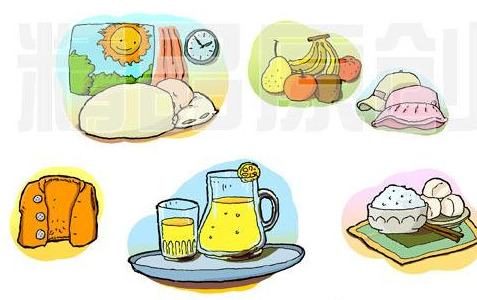 授課教師：于婧
2017年9月20日--- WK4
熱(热)身一下！ [rèshēn]
請找出中國人的生活習慣。
不洗澡 
說話聲音很大 
喜歡喝咖啡 
隨身帶很多現金
 只愛吃米飯,不愛吃麵條 
見面愛問「吃了嗎?」
 回家要換拖鞋 
喜歡邊走邊吃 
過年給紅包 
不准時
请找出中国人的生活习惯。
不洗澡
说话声音很大
喜欢喝咖啡
随身带很多现金
只爱吃米饭，不爱吃面条
见面爱问“吃了吗？”
回家要换拖鞋
喜欢边走边吃
过年给红包
不准时
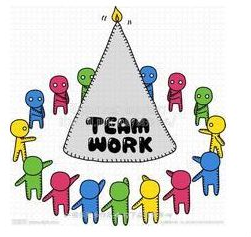 你覺得中國人有什麼奇葩[qípā]的生活習慣？你觉得中国人有什么奇葩的生活习惯？
奇葩[qípā] (adj./n.) strange, marveled; freak
为什么你们爱喝热水？为什么你们爱喝热水？
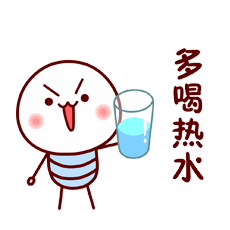 大爺們都光膀子！?大爷们都光膀子！？
光膀子[guāngbǎngzi] bare one’s upper body; bare-chested
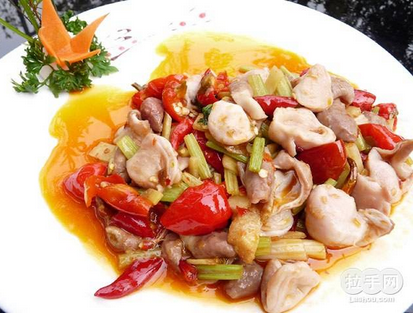 什么都能吃！
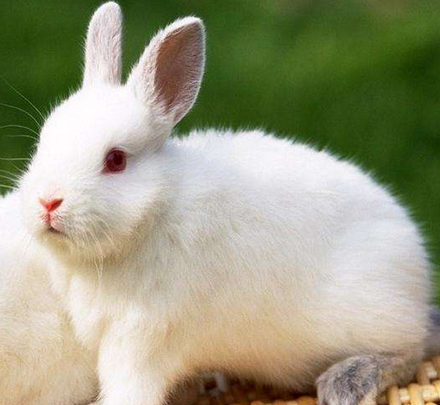 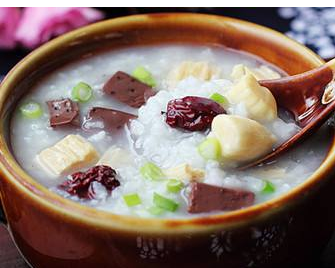 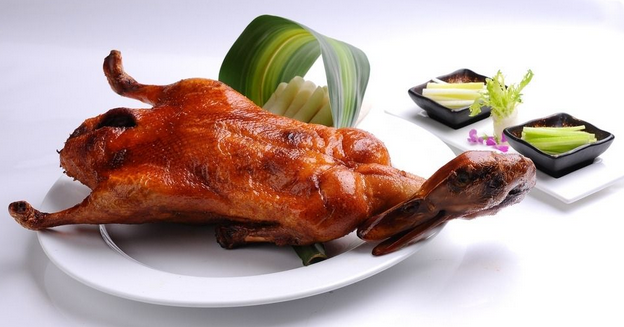 天啊！你們連塑料紙都吃！天啊！你们连塑料纸都吃！
塑料[sùliào] (n.) plastics
用筷子打蛋！
比日本人還喜歡唱卡拉OK / KTV ！比日本人还喜欢唱卡拉OK / KTV ！
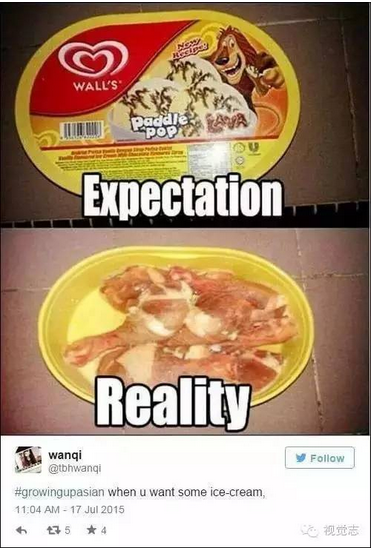 盒子里總是裝著別的東西！盒子里总是装着别的东西！
酷愛自拍！！
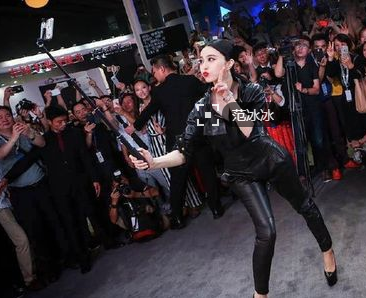 父母給孩子拍照都得這樣嗎？父母给孩子拍照都得这样吗？！
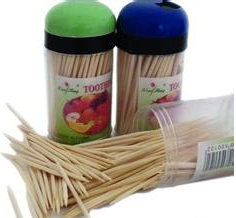 喜歡飯後剔牙喜欢饭后剔牙
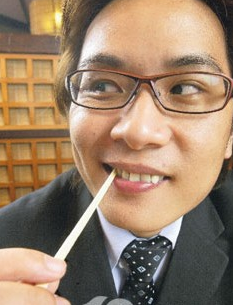 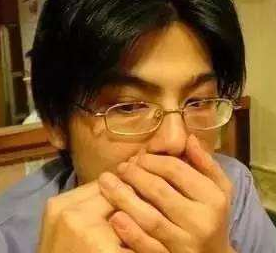 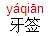 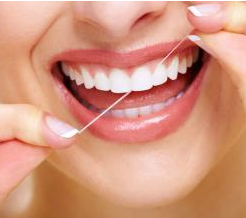 剔牙 [tīyá] to pick one’s teeth
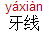 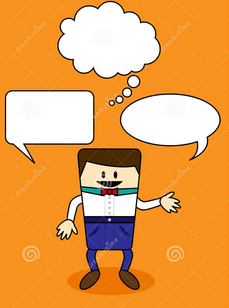 美國人有什麼特別的生活習慣？美国人有什么特别的生活习惯？